ЧТО ЗА ЗВУКИ,
СЛОВНО ПЕСНИ.
НЕТ ПРЕГРАДЫ НА ПУТИ.
ГОЛОСИСТЫ,
КАК АРТИСТЫ.
ТЫ ИХ В СЛОВЕ,
НАЗОВИ.
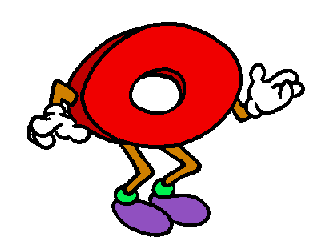 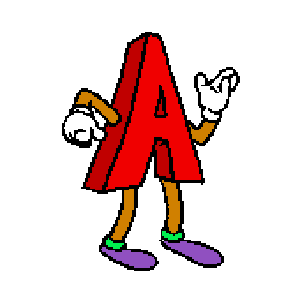 Ы
Э
У
ЧТО ЗА ЗВУКИ,
СЛОВНО ПЕСНИ.
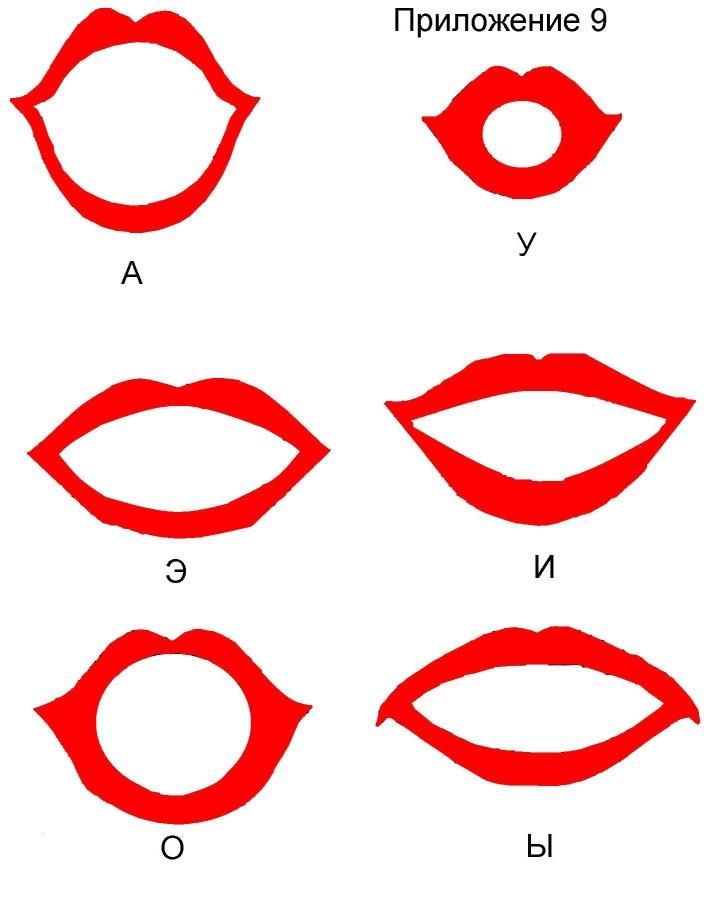 НЕТ ПРЕГРАДЫ НА ПУТИ.
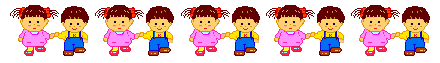 ГОЛОСИСТЫ,
КАК АРТИСТЫ.
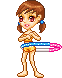 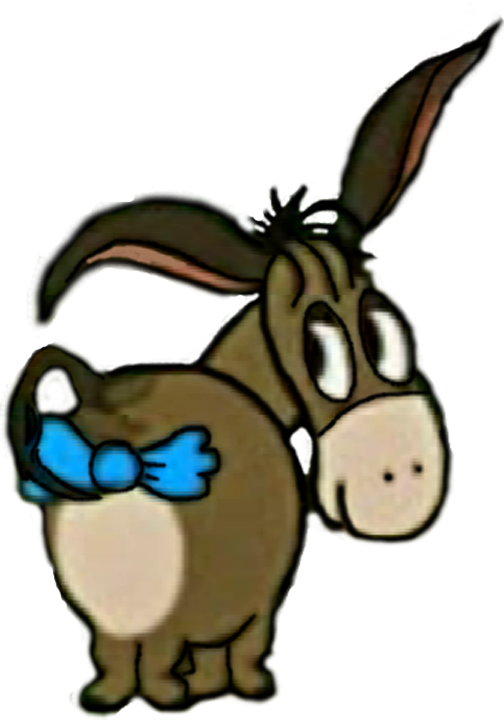 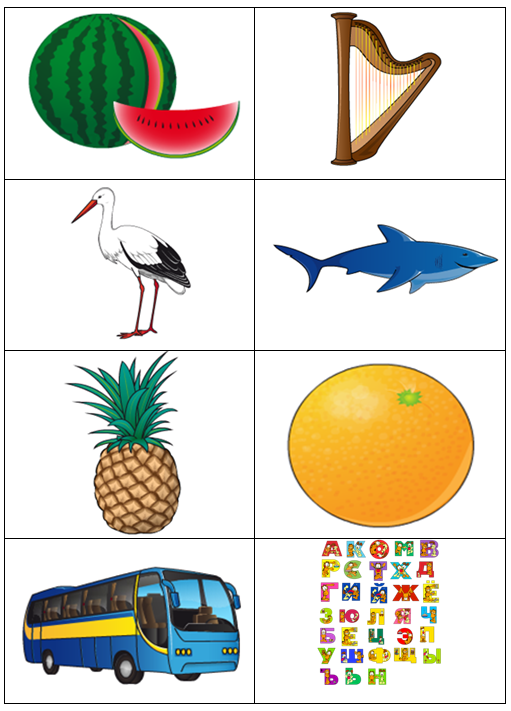 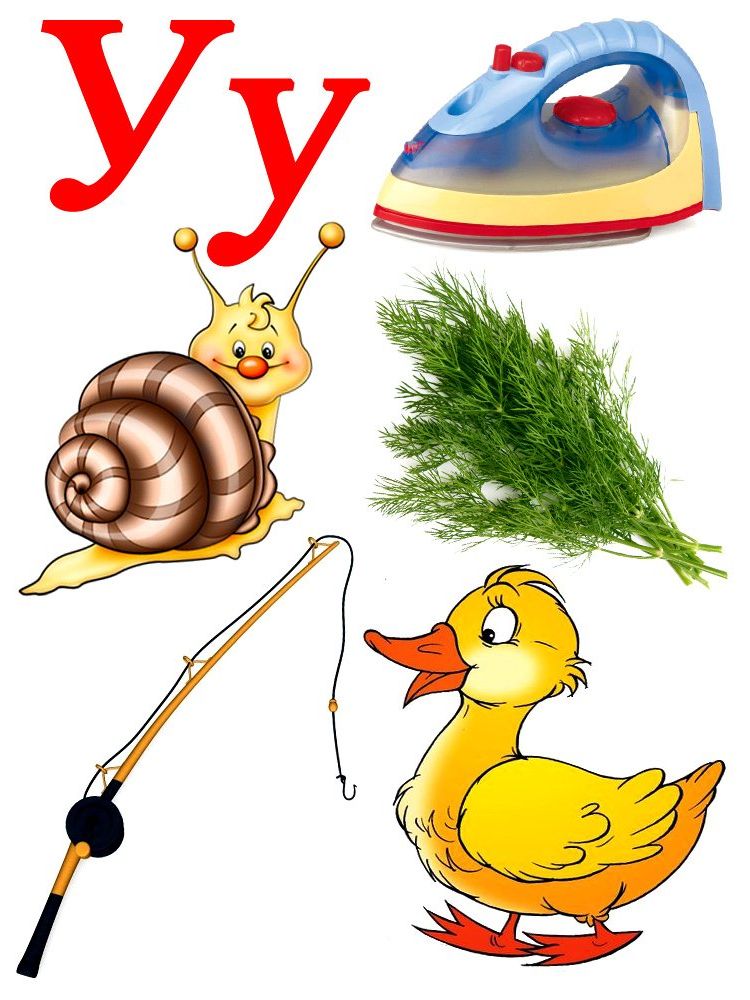 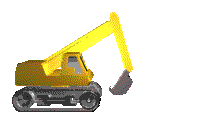 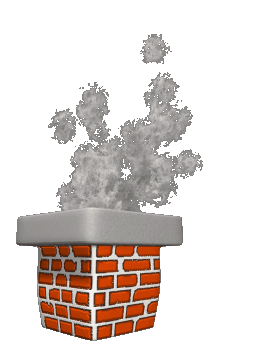 ТЫ ИХ В СЛОВЕ,
НАЗОВИ.